Dronen som arbejdsværktøj
Arbejdsmiljøkonference 2015
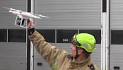 1
Therese Schiang-Franck
Fakta kort
Dronen i operativ drift ca. 1,5 år
Flyvetilladelse og driftshåndbog
Streamer signal til ISL og AC/VC
Anvender primært modellen Phantom 2
Piloter er uddannede og godkendt af trafikstyrelsen
2
Hvordan i praksis
Dronen afsendes til skadestedet på anmodning fra ISL

Dronepiloten får adresse, skadestedssæt og evt. tilkørsel fra VC

Dronepiloten melder ankomst til ISL (inspektørvognen)eller i skadestedssæt HL BRA

ISL briefer kort piloten og definerer opgave

Dronepilot pakker ud og gør klar

ISL meddeler øvrige aktører (ISL POL og KOOL) at dronen sættes op

ISL melder til alle HL’ere at dronen sættes i op over skadestedet

HL’ere melder til personalet, at dronen sættes op

Flyvning kan påbegyndes
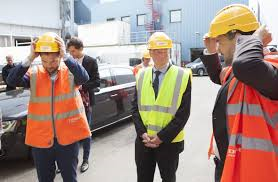 3
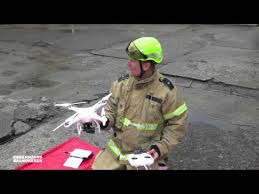 4
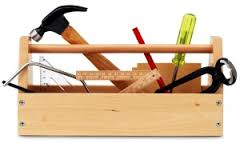 5
Film
6
Muligheder
Monitorering
Risikovurdering
Evaluering og læring
Opfølgning - effekt
Overvågning – sikkerhed ved arbejdet
Eftersøgning
Rekognoscering
Udbredelse
Situationsbillede
7
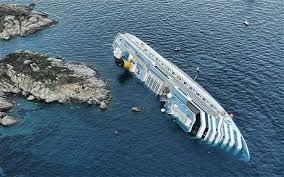 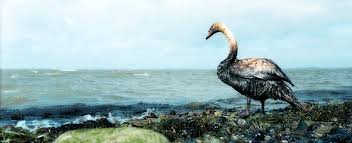 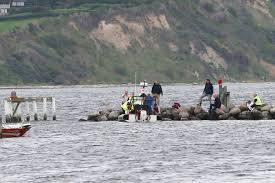 8
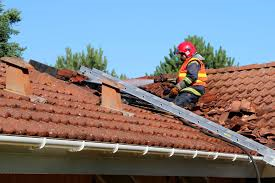 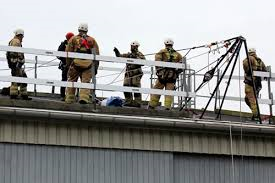 9
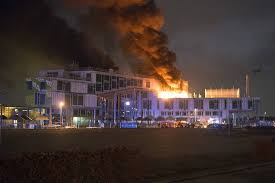 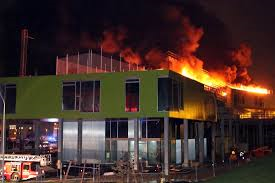 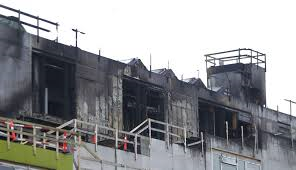 10
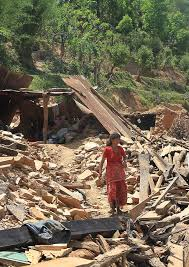 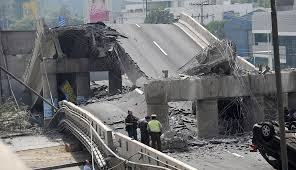 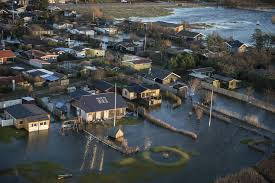 11
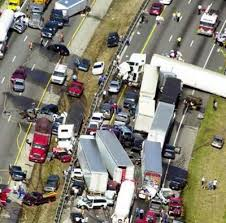 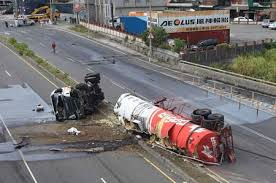 12
Dronens bidrag
Overblik
Fælles situationsbillede
Risikovurdering
Indsamling af data – kemi?
Eftersøgning - FLIR
Rekognoscering
13
Fremtiden?
14